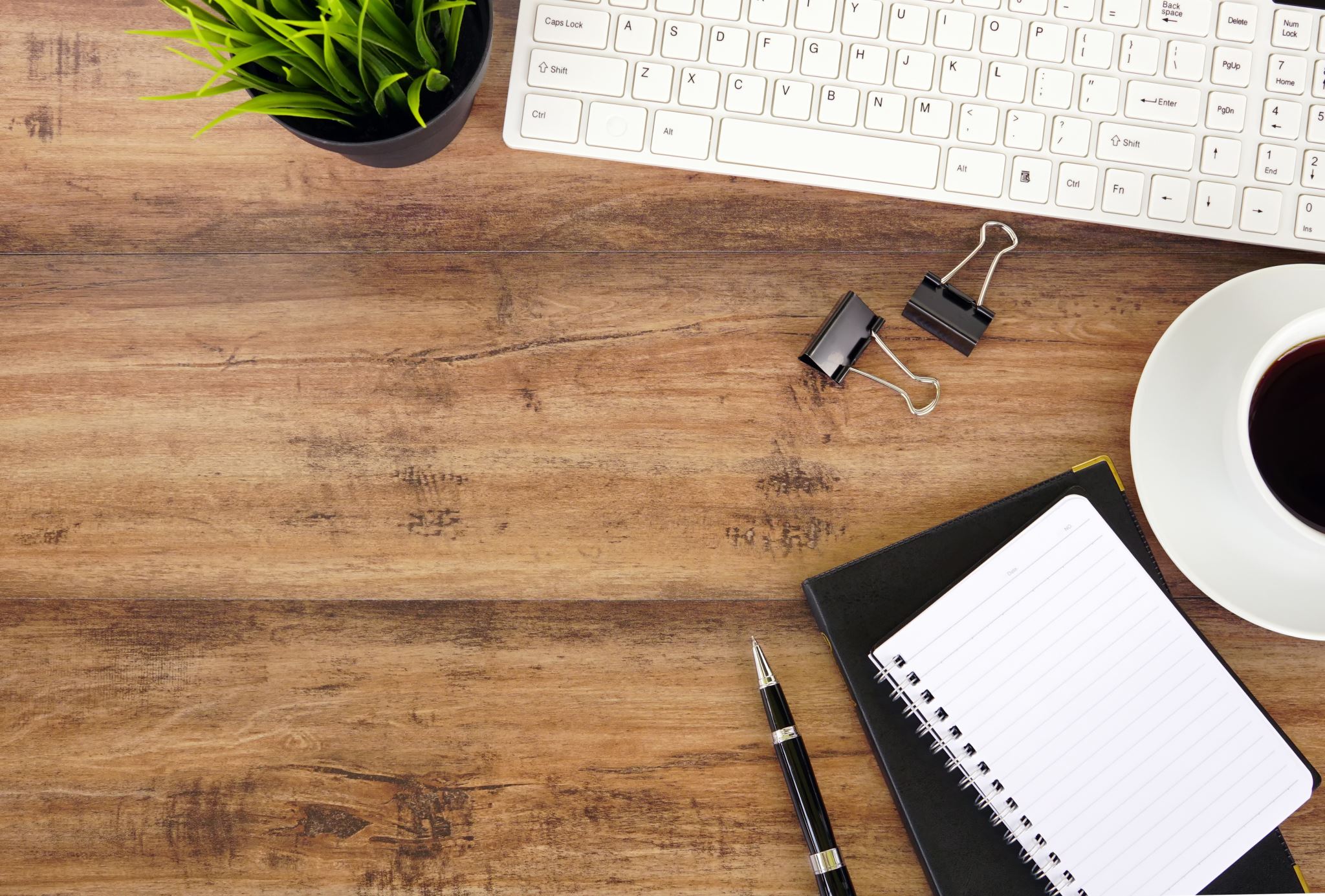 ACCOUNTING PRINCIPLES, CONCEPTS & CONVENTIONS.
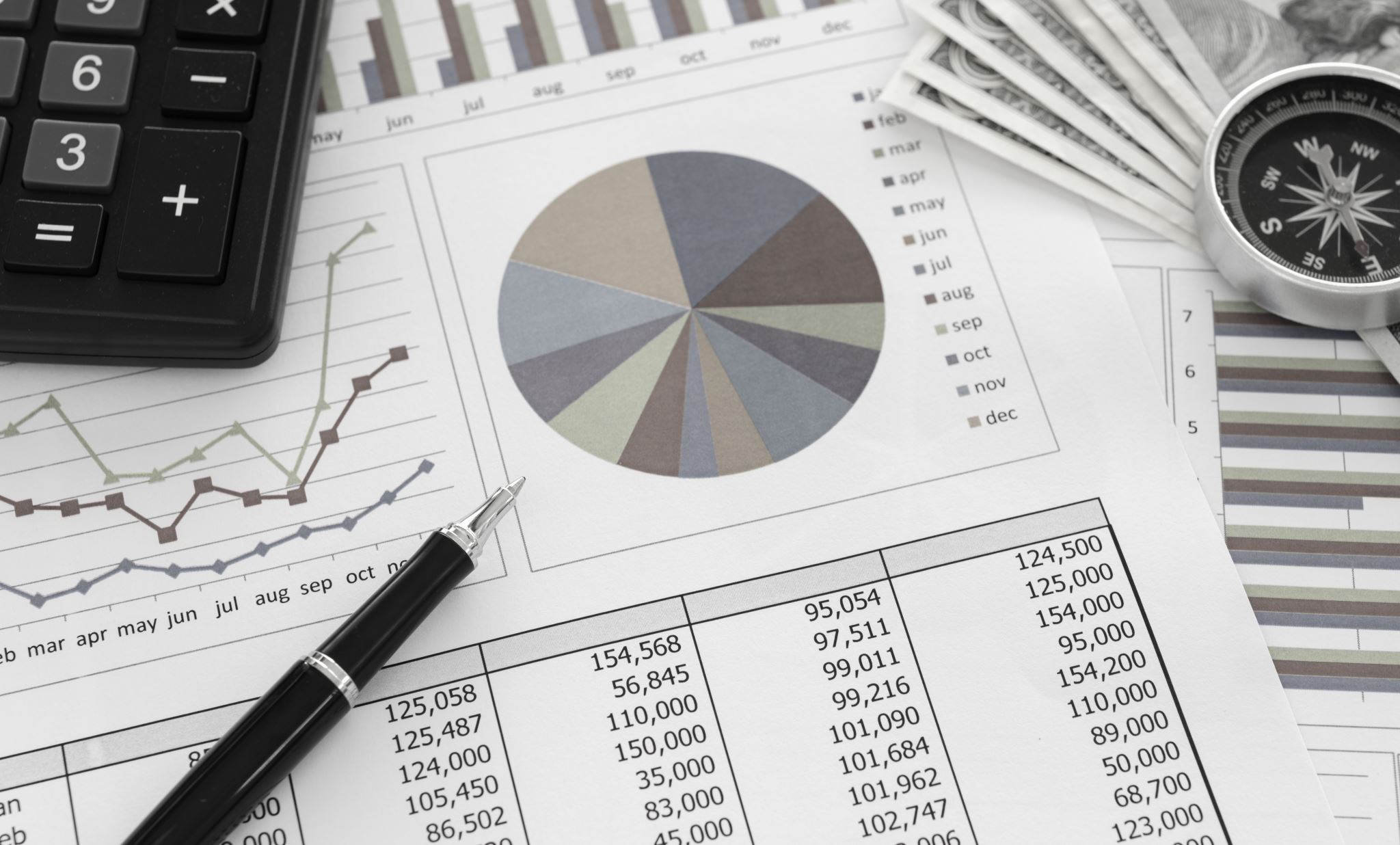 Accounting principles are general decision rules used in recognition and measurement of accounting events. Accounting principles ensure the uniformity and clarity in accounting practices and develops understanding of business. These principles are related with the theory and procedure of accounting and acts as a basis of conduct. The accounting principles can be classified into two categories namely concepts and conventions.
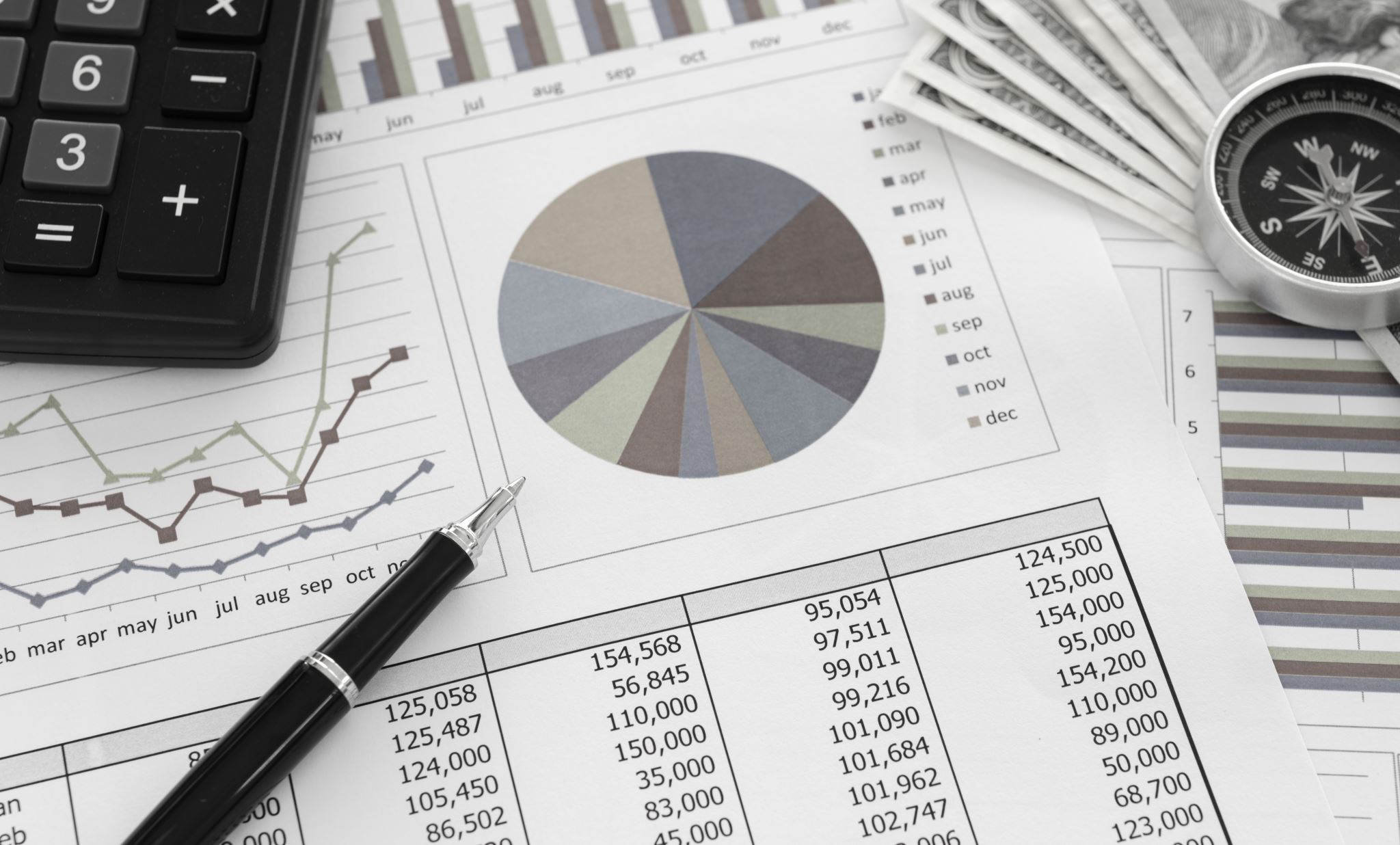 Accounting ConceptsAccounting concepts are basic assumptions and conditions upon which accounting are based. The details of accounting concepts are as following:
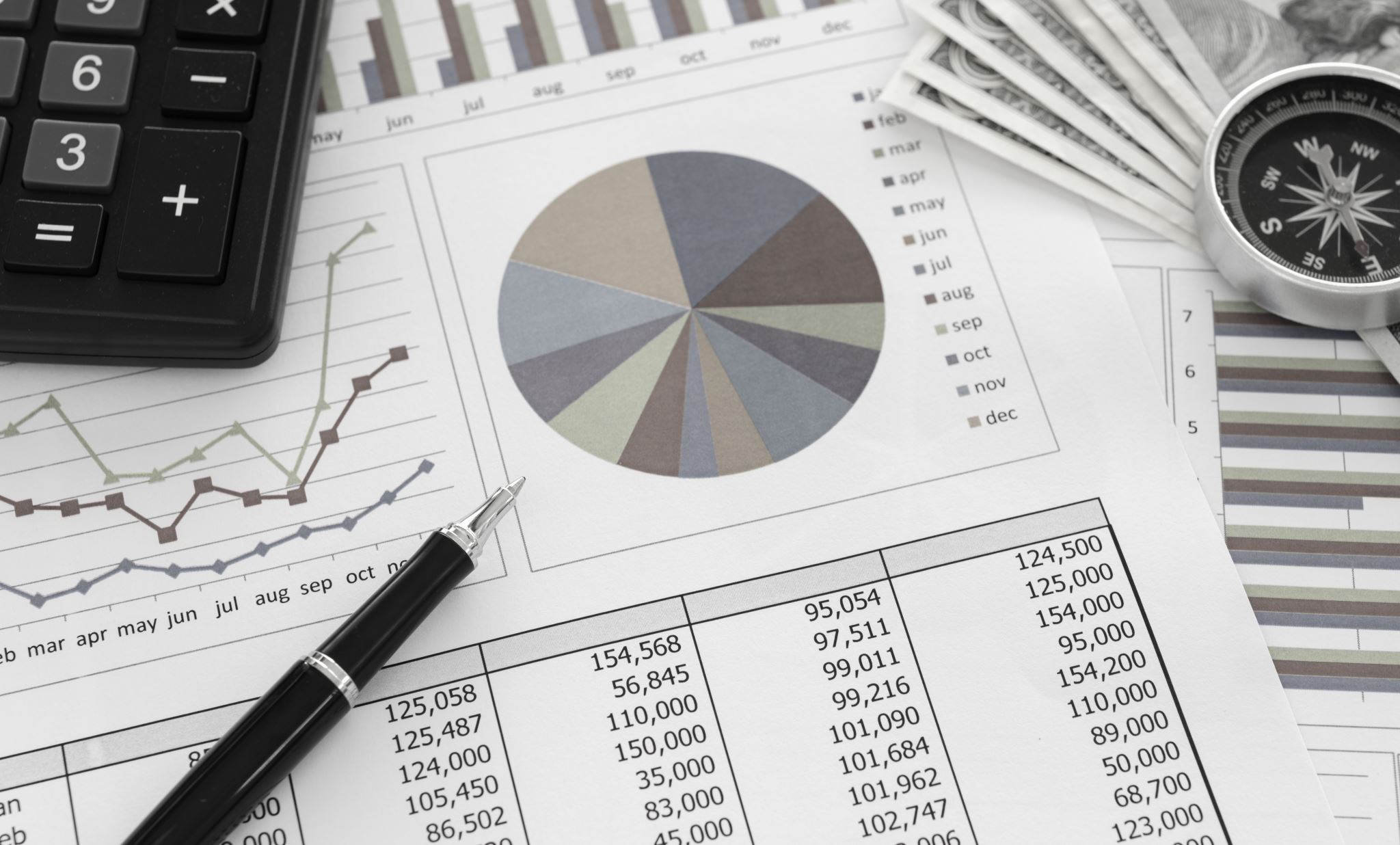 1.Business Entity Concept- Business entity concept assumes that business is distinct from its owners and business and owner are two separate entities. Therefore, transactions between the proprietor and the business are recorded separately in the books of accounts. If a business withdraws goods of rupees 50,000 from his business, it would be treated as transaction and would be recorded in the books of accounts as transaction between the business and its owner. As a result of this concepts accounts which are maintained represent only financial status of business and not that of its owner. This concept is applicable to every type of organization.
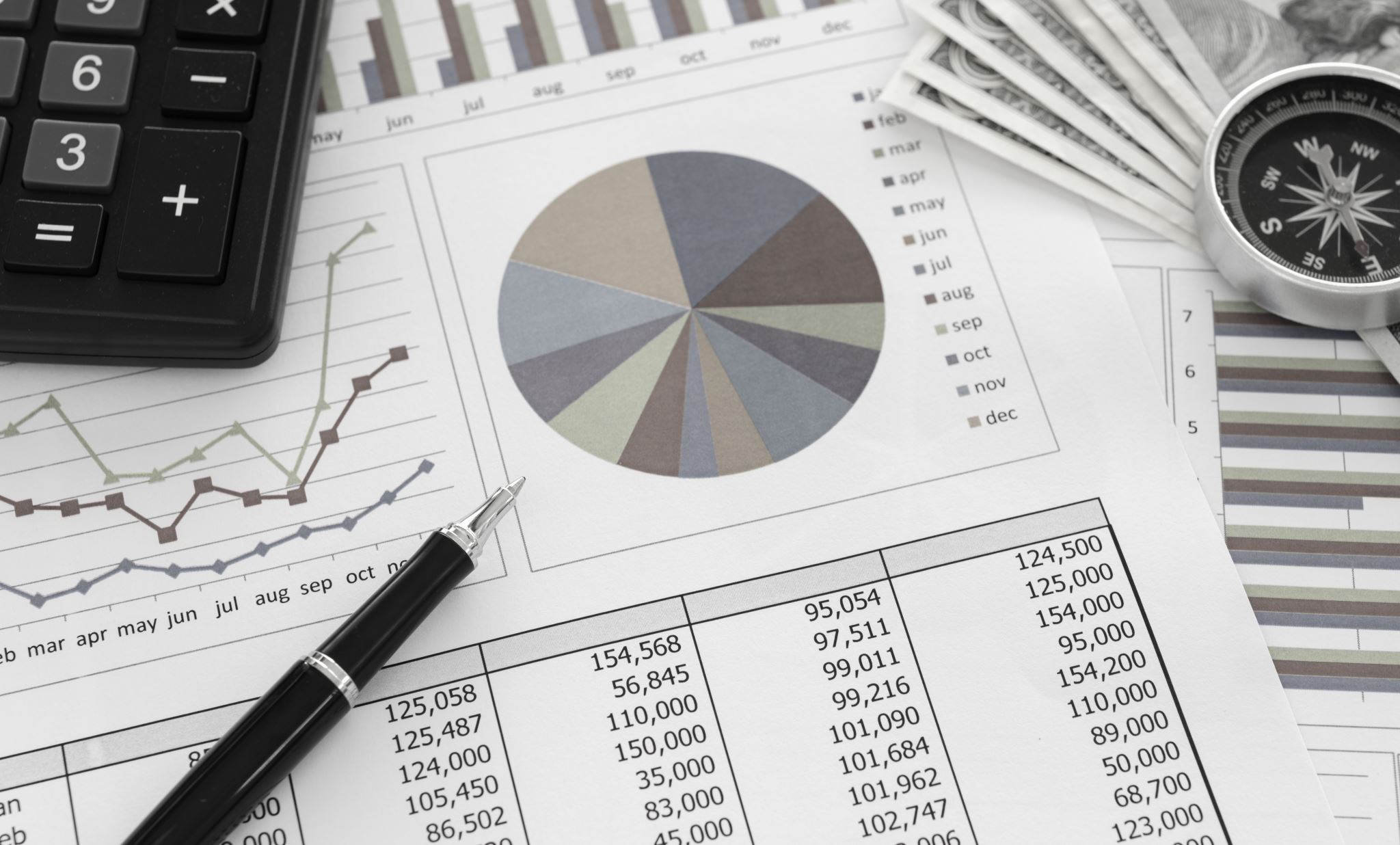 2.Going Concern Concept- This concept assumes that the business unit has a perpetual succession, and the business enterprise will continue to exist in the absence of any contrary evidence. Due to separate entity concept sale value of an asset is not taken in consideration. This concept establishes the basis for many of the valuations and allocations in accounting and motivates investors to commit their money to enterprise. If the accountant believes that the business is going to be liquidated, then the resources could be reported at their current values.
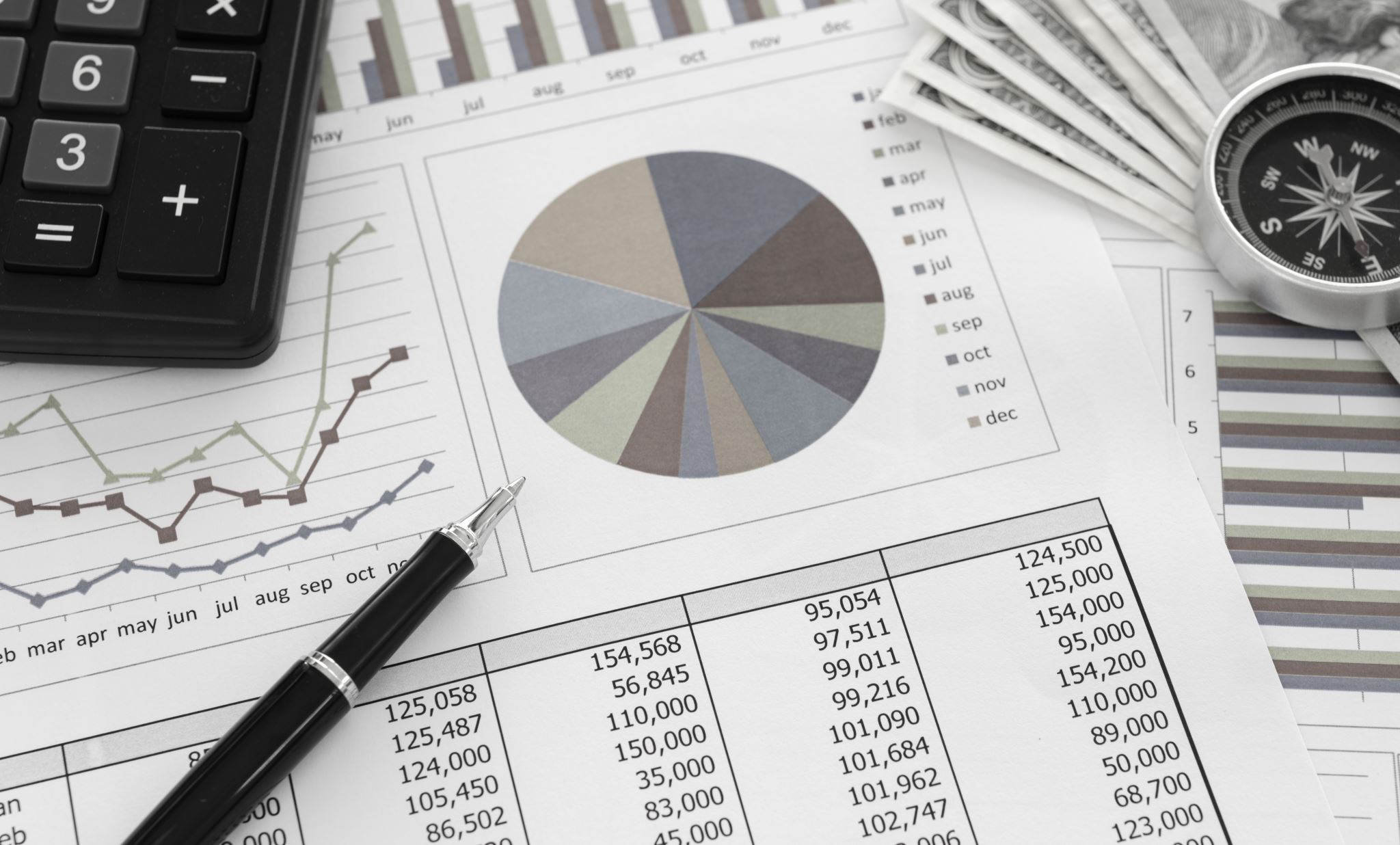 3.Accounting Period Concept- As per going concern concept, under normal conditions a business is supposed to continue for infinite period. If the life of the business is infinite, one cannot wait for such a long duration to assess the performance of the business. Therefore, to evaluate the performance of a business ,it is better to set a cut off date. Such cut off date is fixed at an interval of a year to ensure uniformity and comparability and as long as accounting period. As per accounting period concept, financial reports showing changes in financial position must be shown at the end of each accounting period.
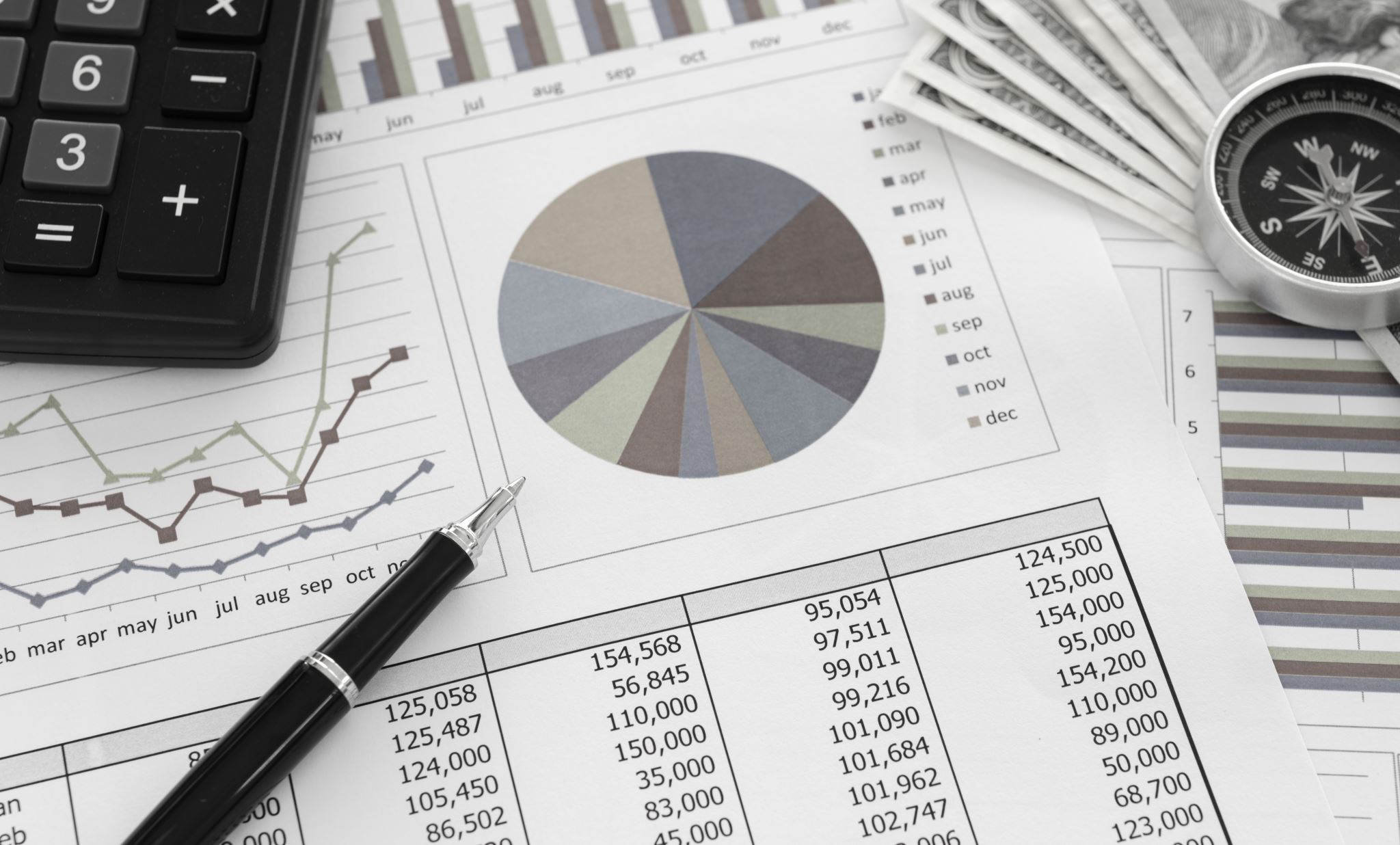 4.Dual aspect concept- This concept is the basis of double entry system. It states that every business transaction has two aspects one is receiving aspect, and another is giving aspects. The recognition of two aspects is known as dual aspect concept and is the basis of double entry system. The dual aspect can be expressed as follows:Assets=Equities                                             Assets=Liabilities + Owner's Equity.
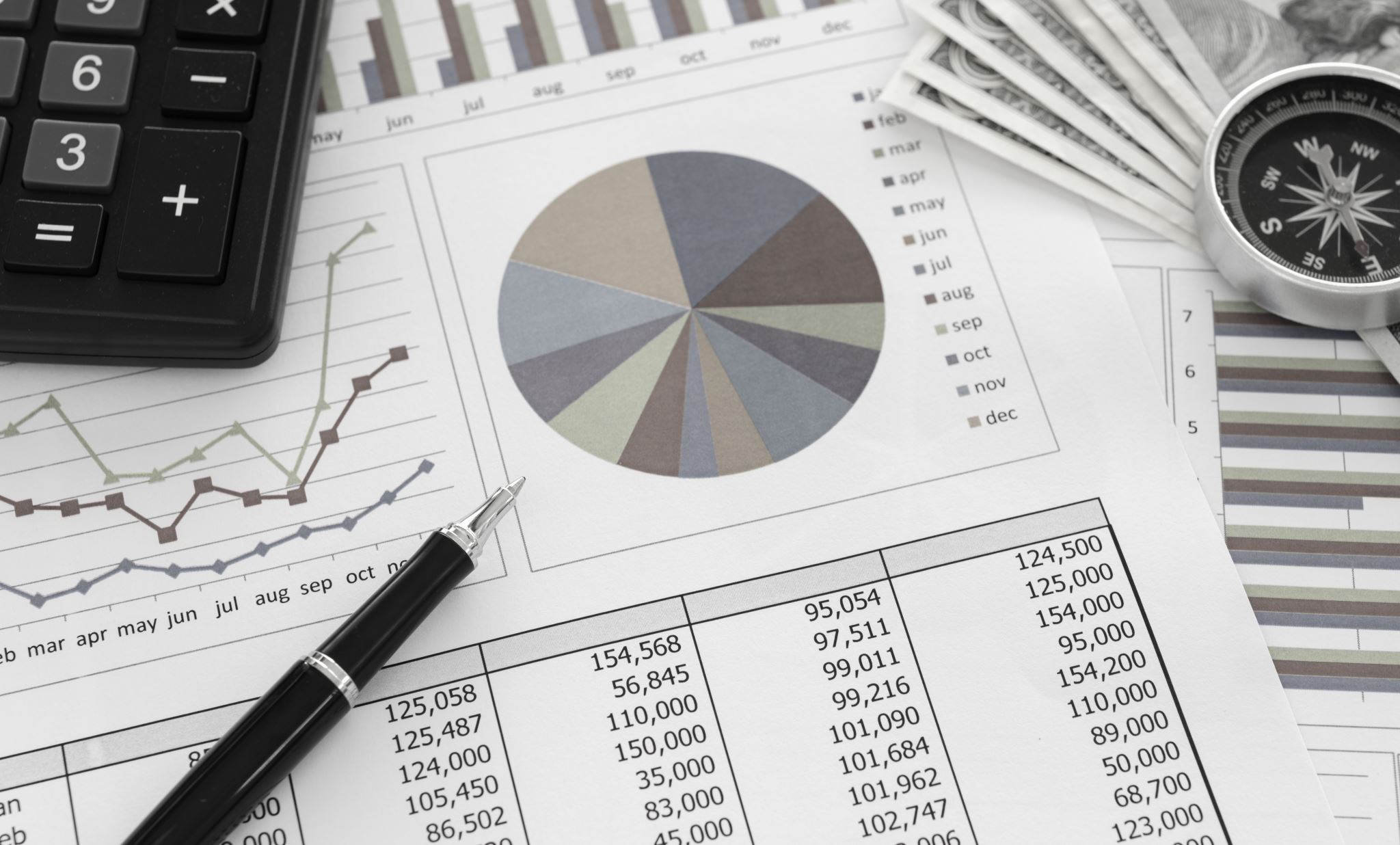 5.Money Measurement Concept- Money is used as the only unit of measurement to record business transactions. It implies that only business transactions which are measurable in terms of money can be recorded and reported. In other words, transaction or event which cannot be expressed in terms of money does not become part of accounting records. This concept is also having a limitations. Firstly, it refrains recording various facts which are significant but cannot be recorded in the books of accounts. Secondly, it assumes that price level is constant.
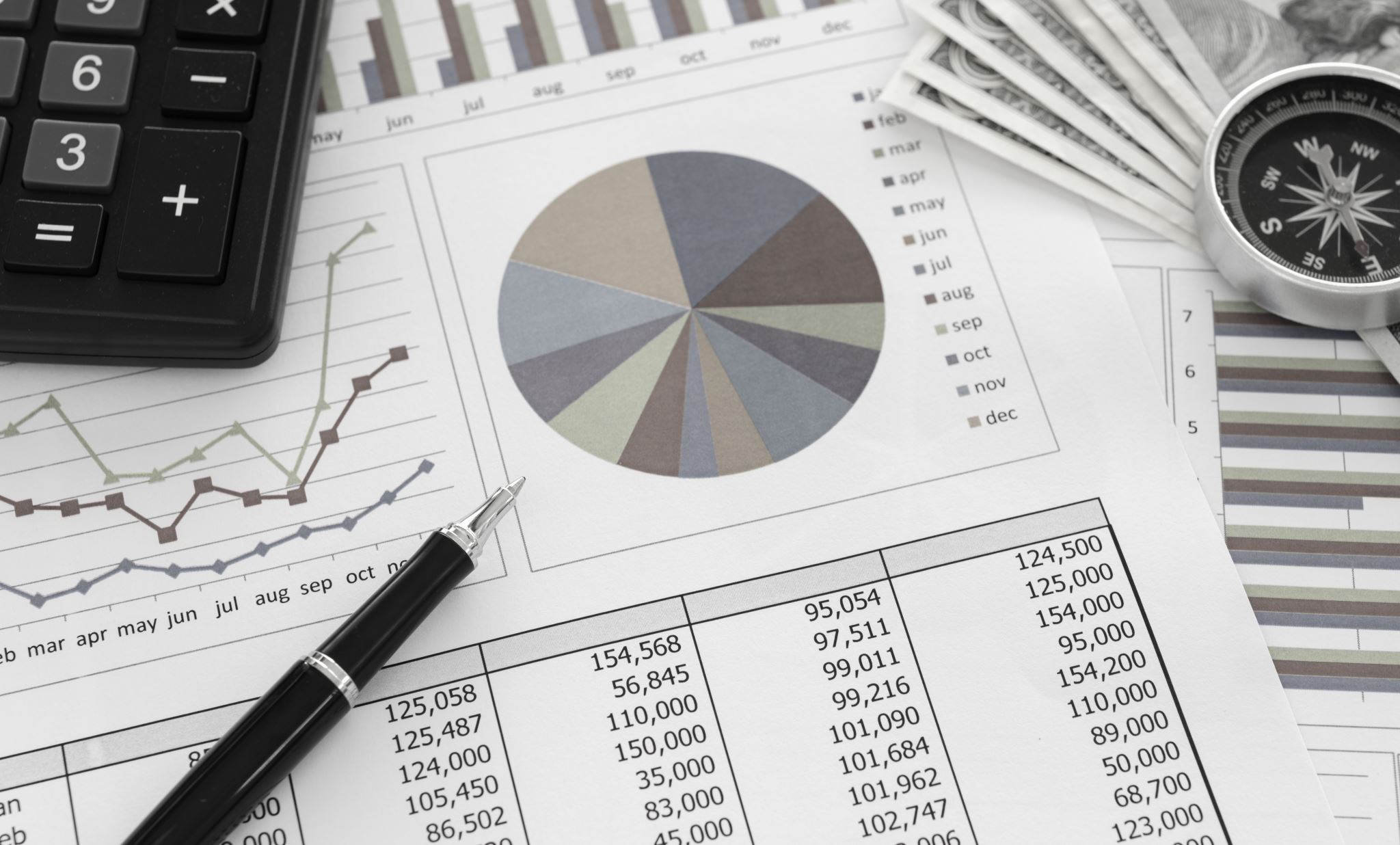 6.Cost concept- According to cost concept all business transaction should be recorded at historical cost and thus assets purchased will be recorded at their cost and not at resale value. This concept is having its basis in the going concern concept.
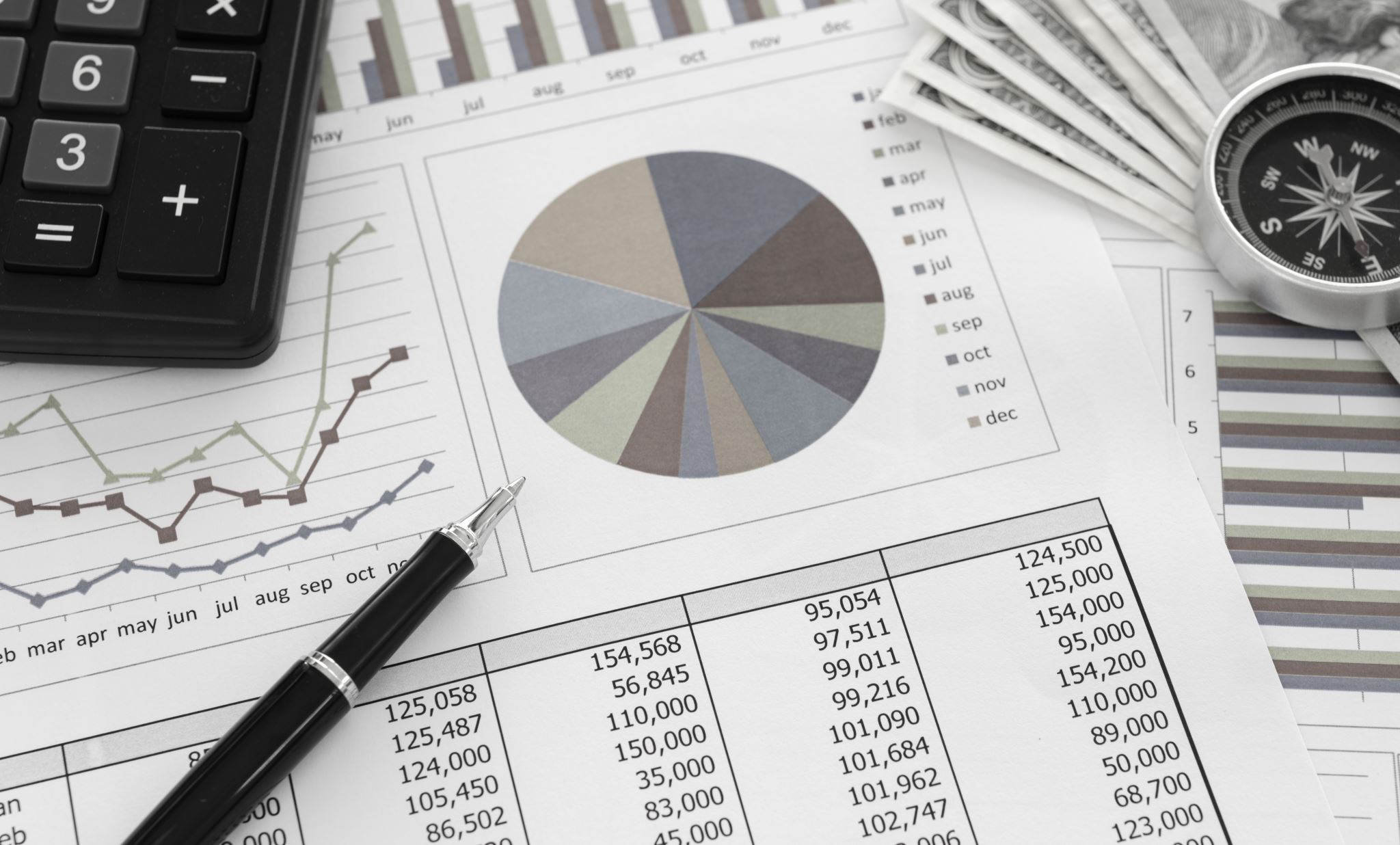 7.Realization Concept - Realization refers to the process of converting non-cash resources and rights into money. According to realization concept revenue is recognized when it is either realized or earned, Here, realization refers to a condition when products are exchanged for cash or cash equivalent and revenue is assumed to be earned when an enterprise has performed all activities which makes the business eligible to get benefits represented by revenue.
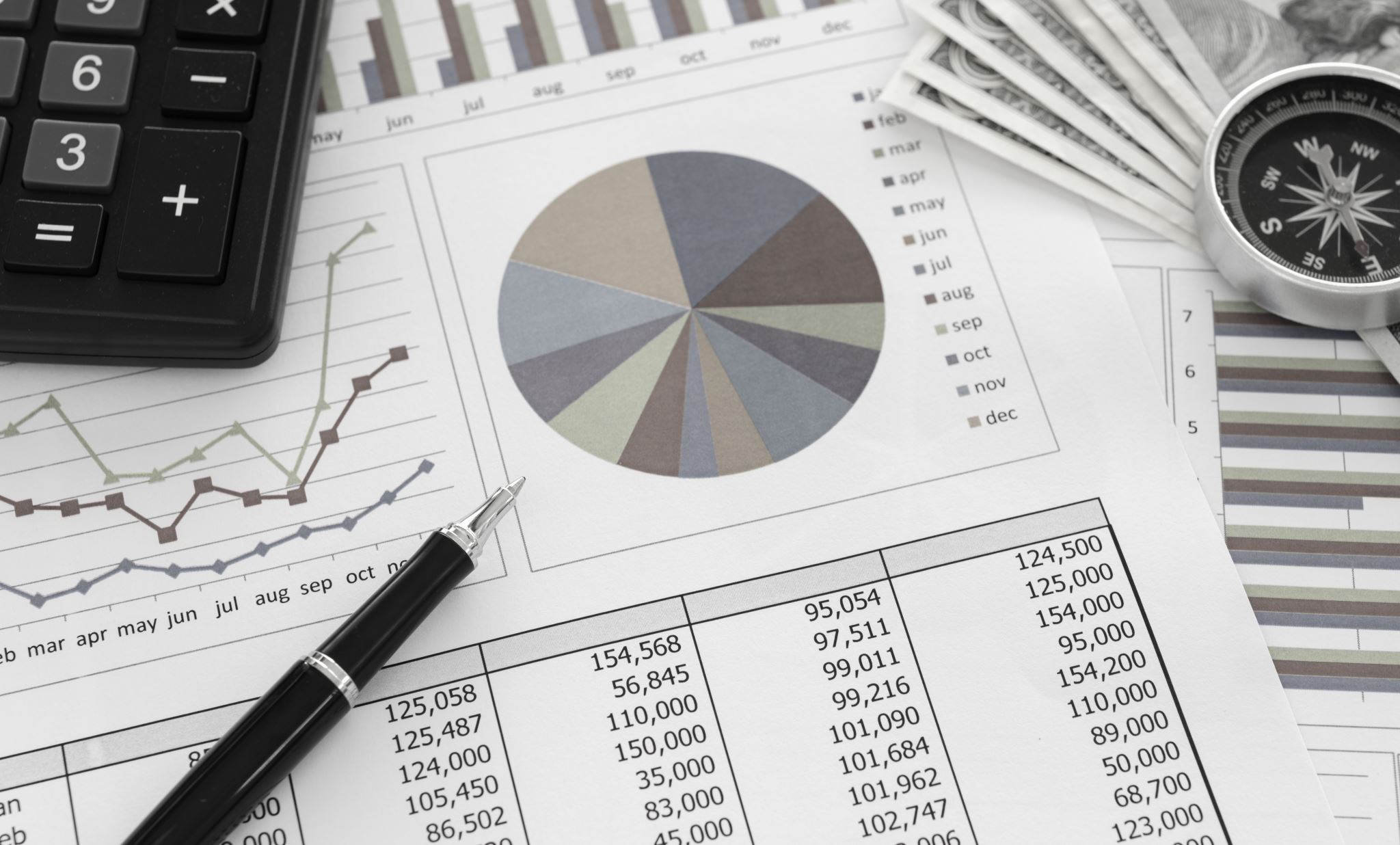 8.Matching concept- Matching concepts holds that the expenses incurred to generate revenue must be matched with the corresponding revenue generated. During matching expenses with revenue, the purpose of incurring expense should be considered .It helps in ascertaining profit of a period.